Молодежный Центр ЮИ СФУ
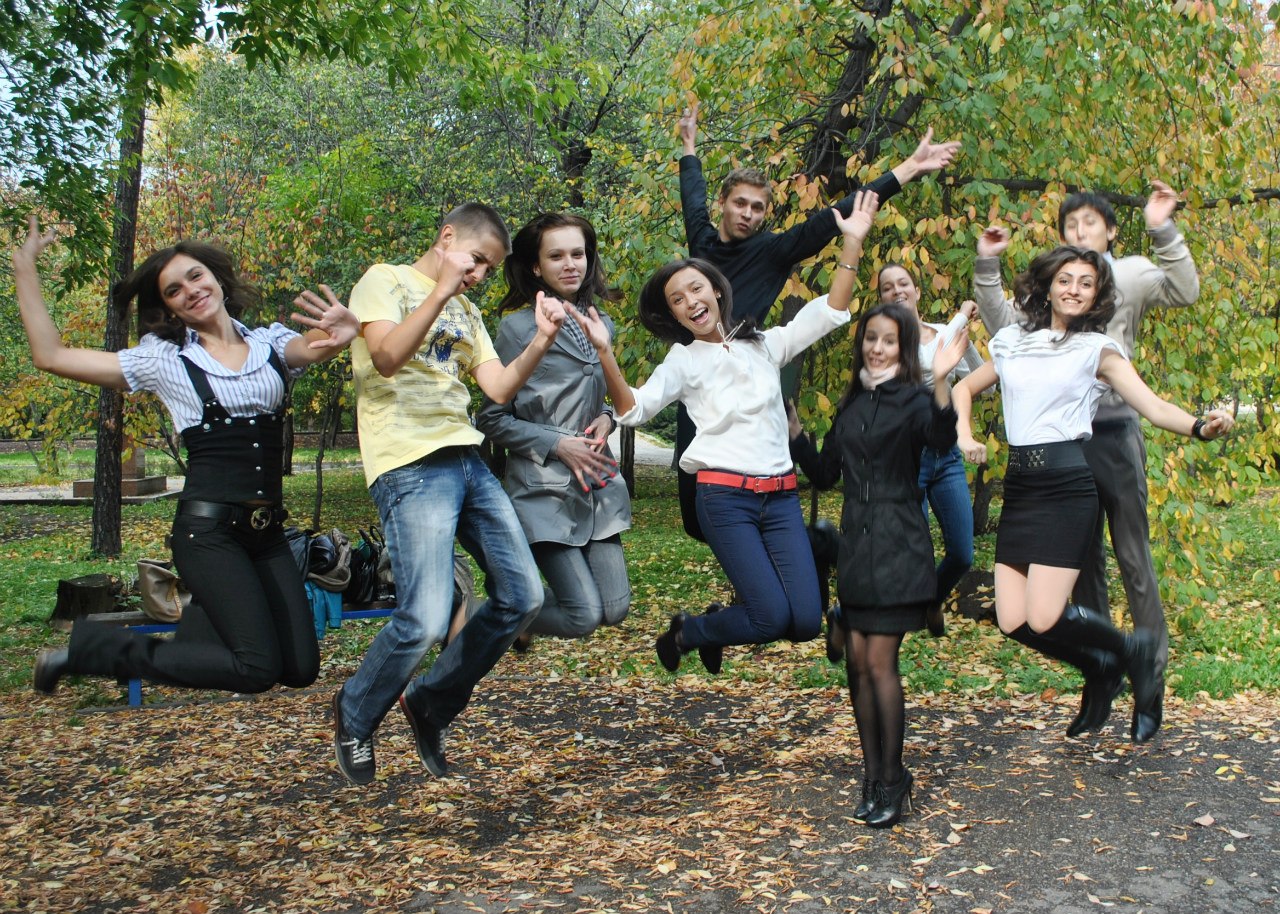 Наш славный институт
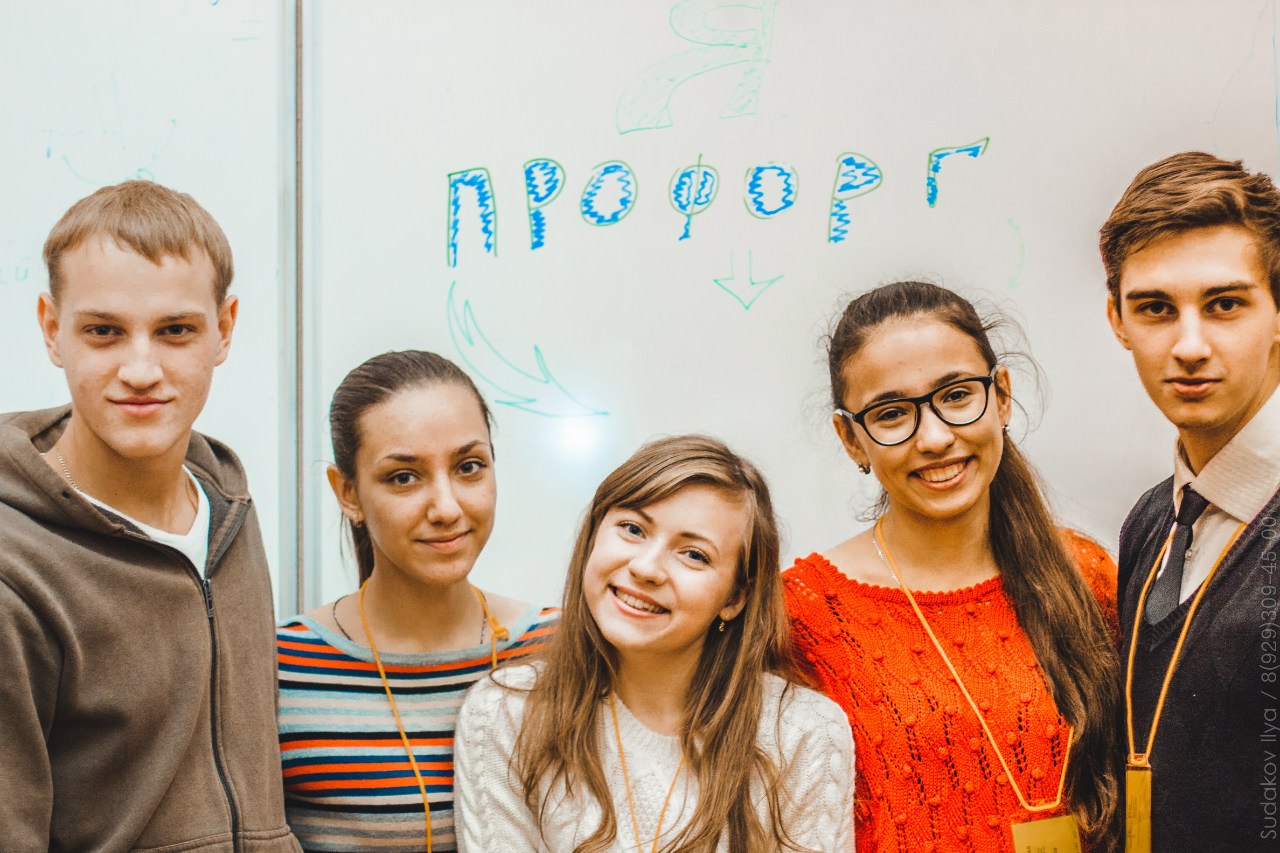 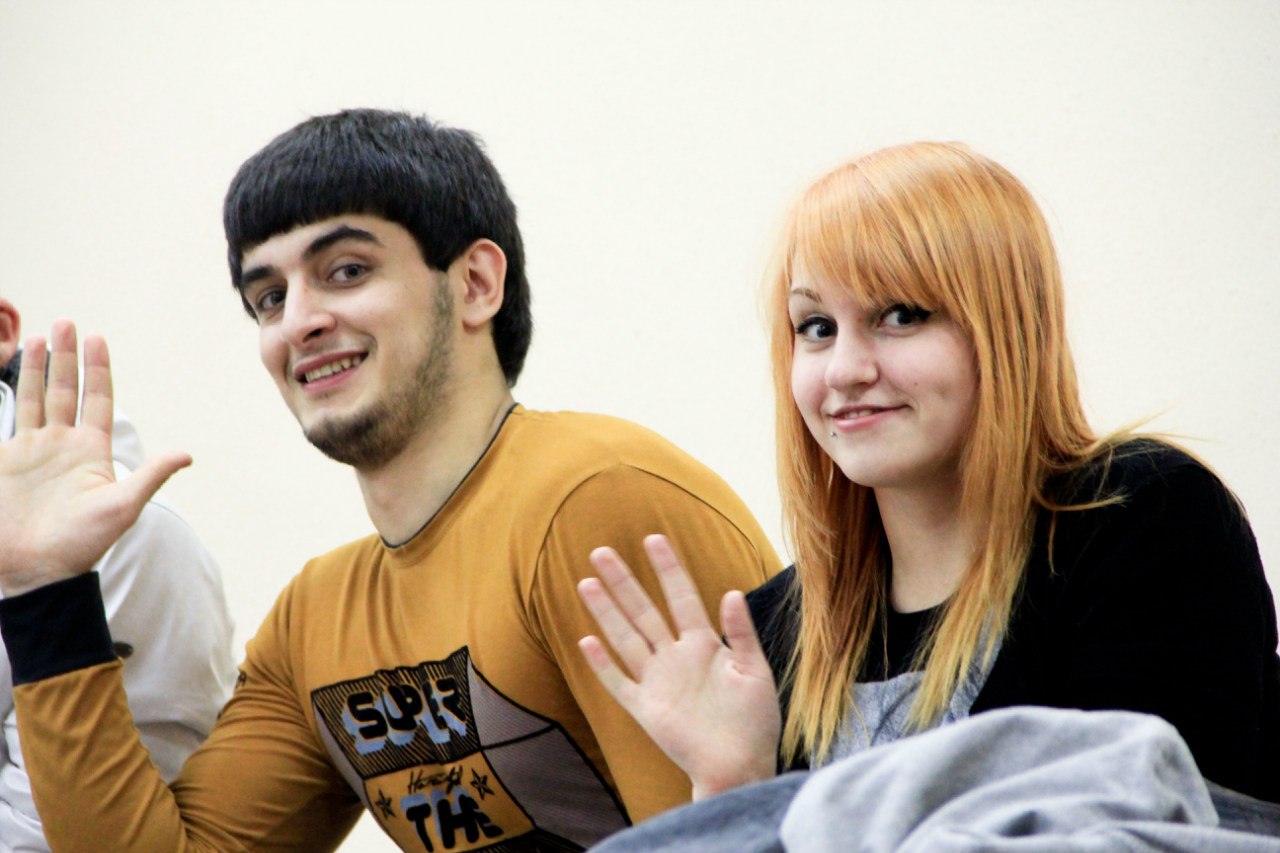 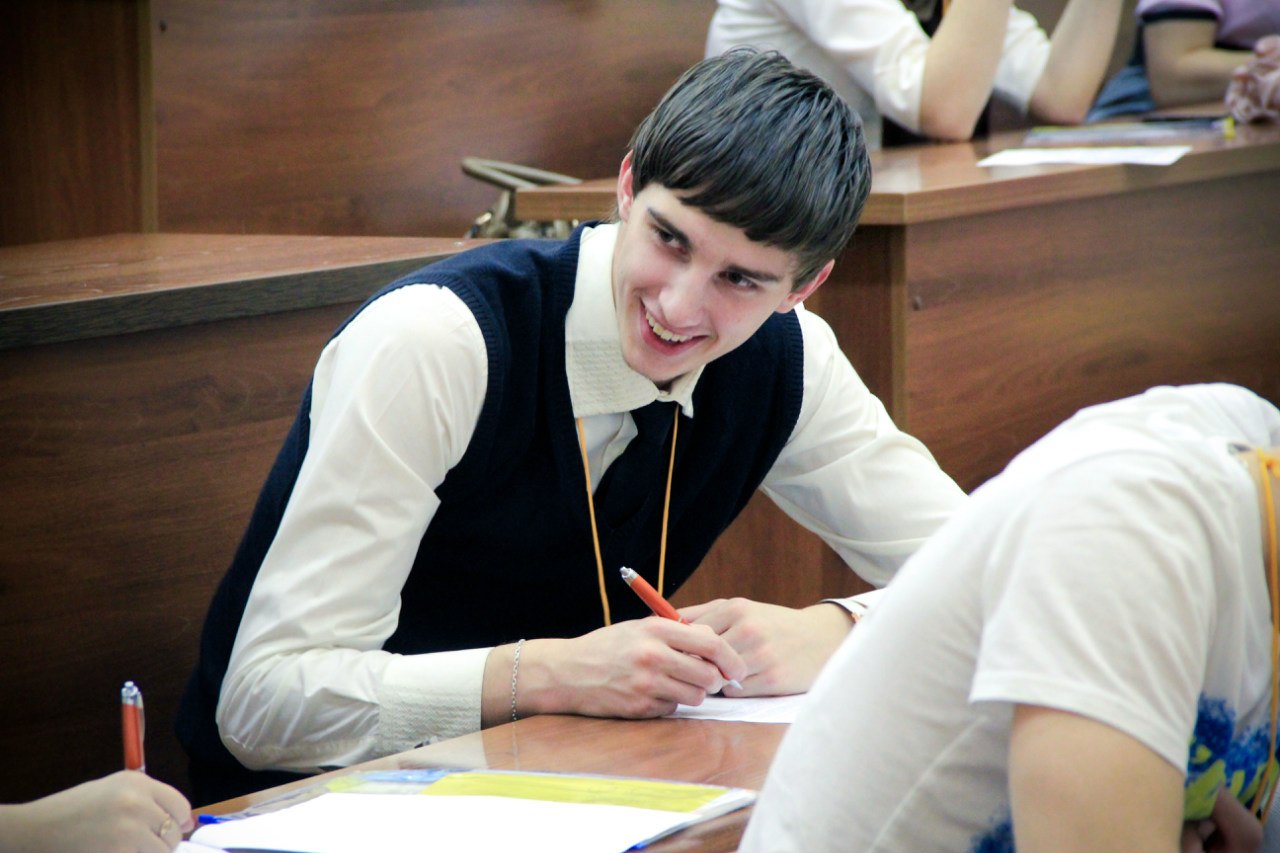 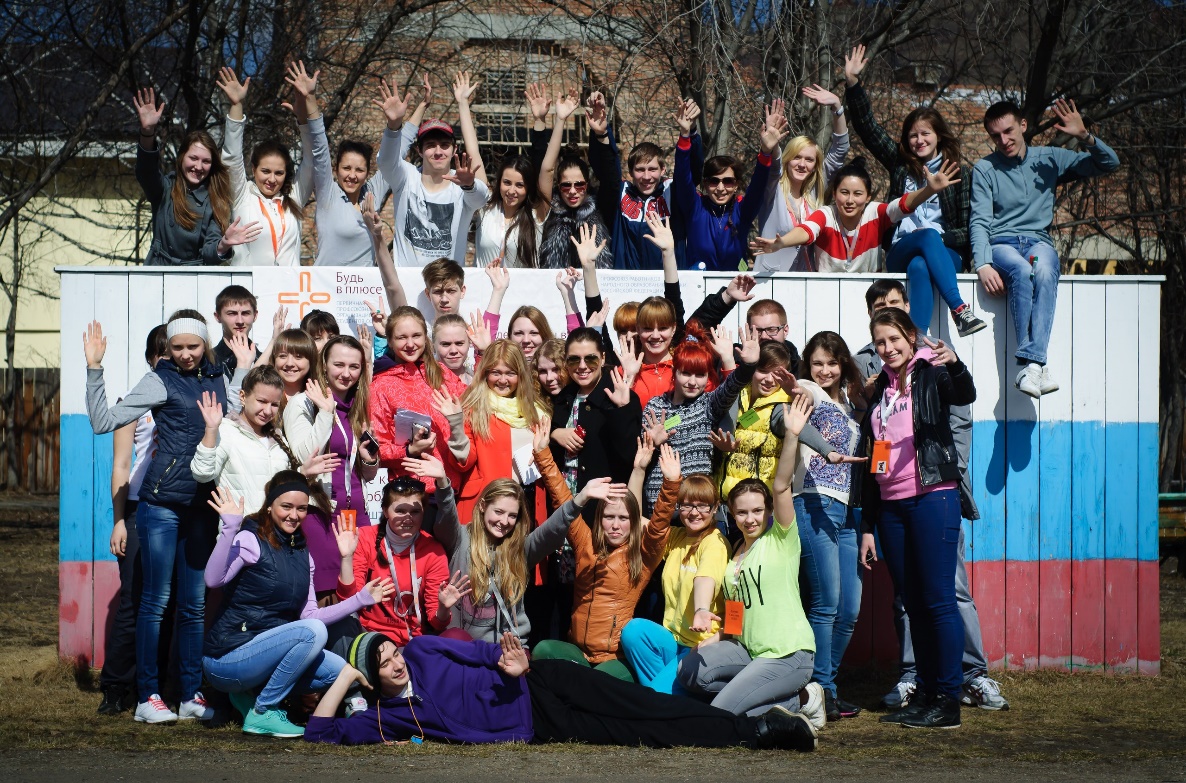 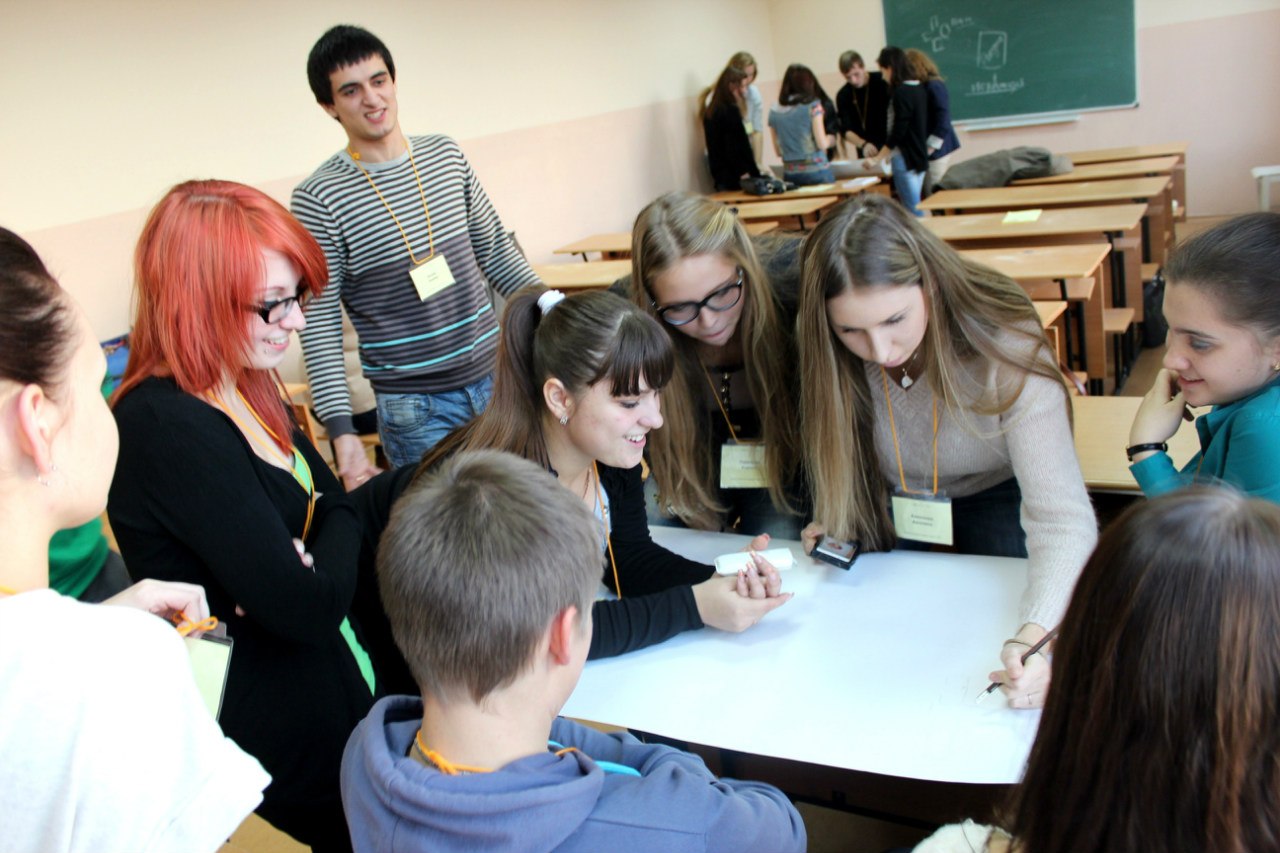 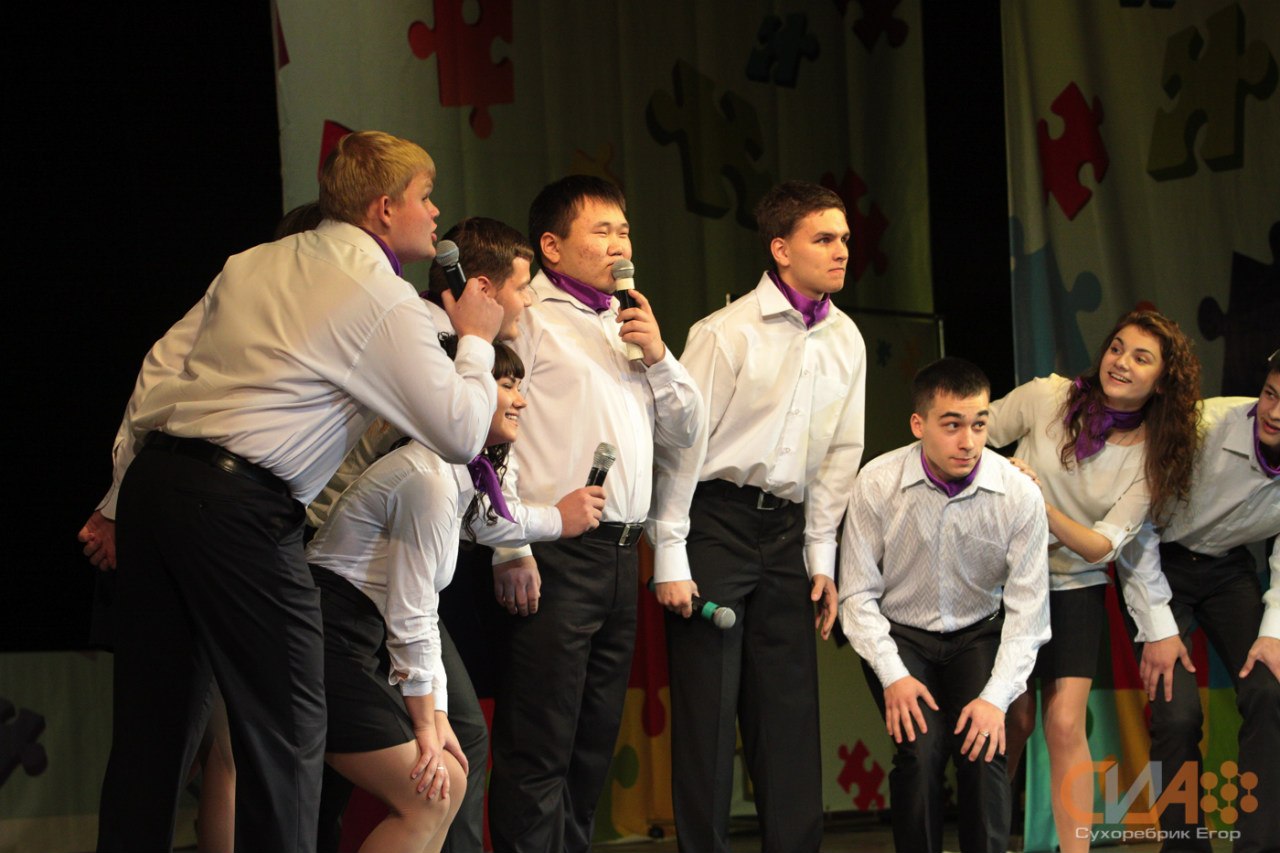 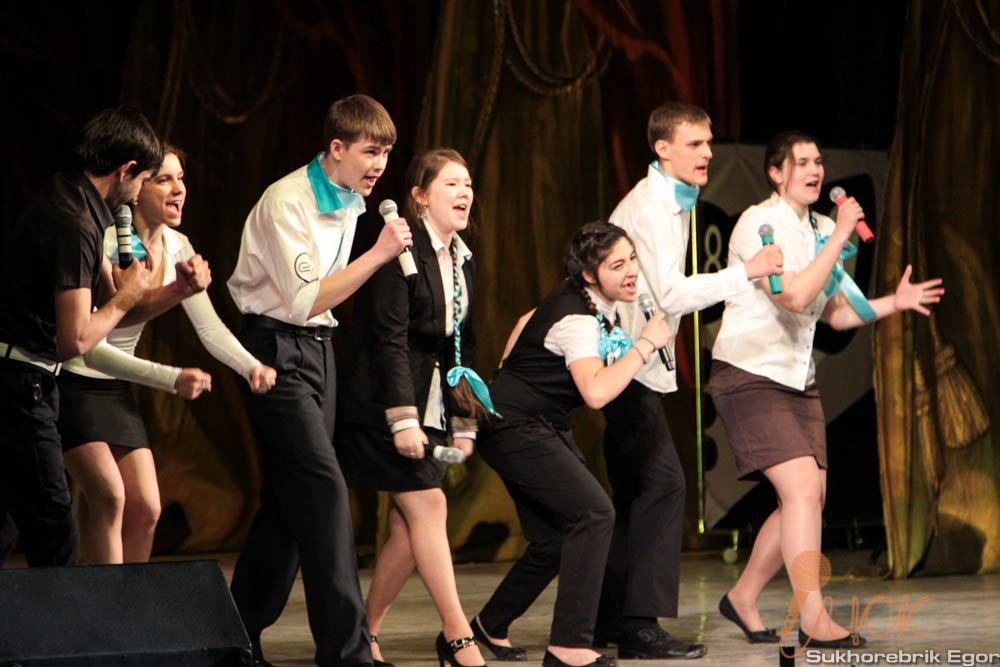 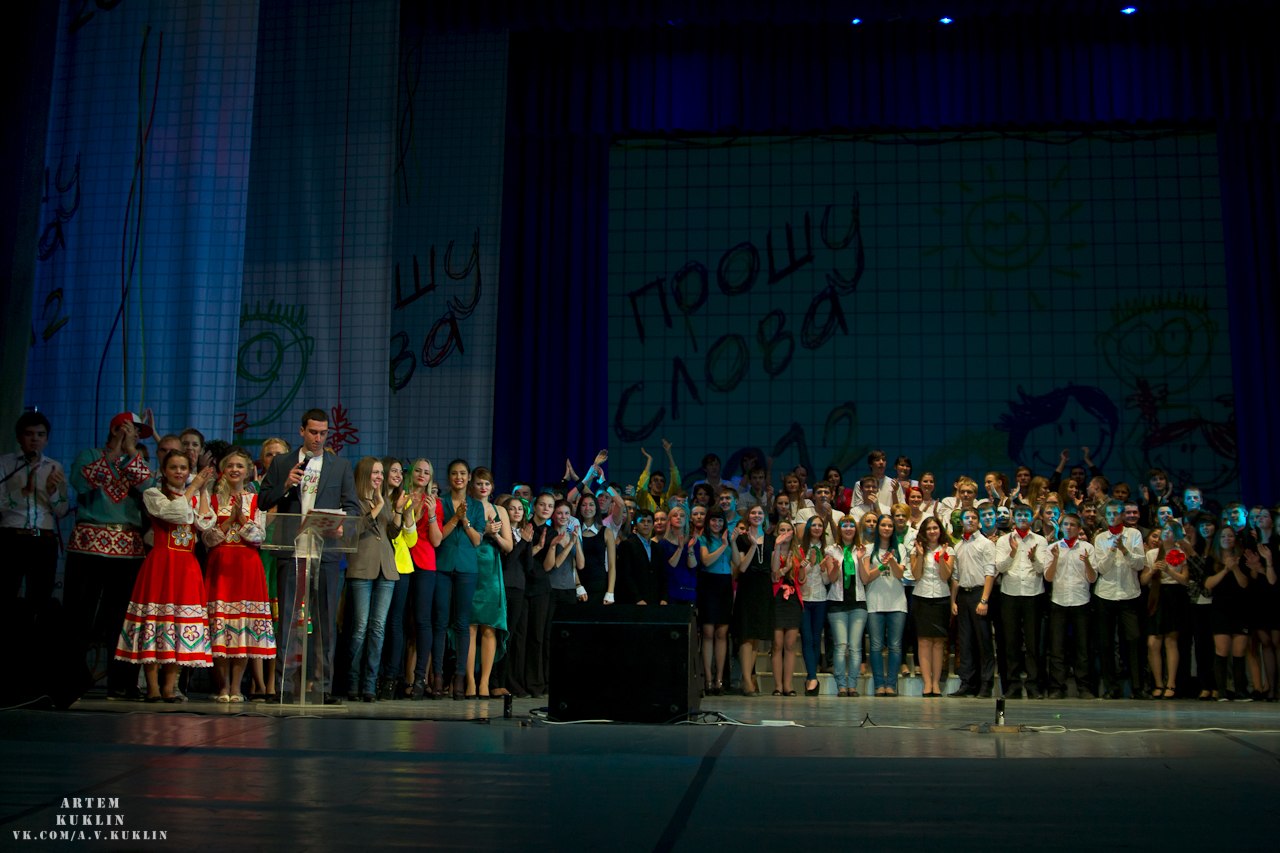 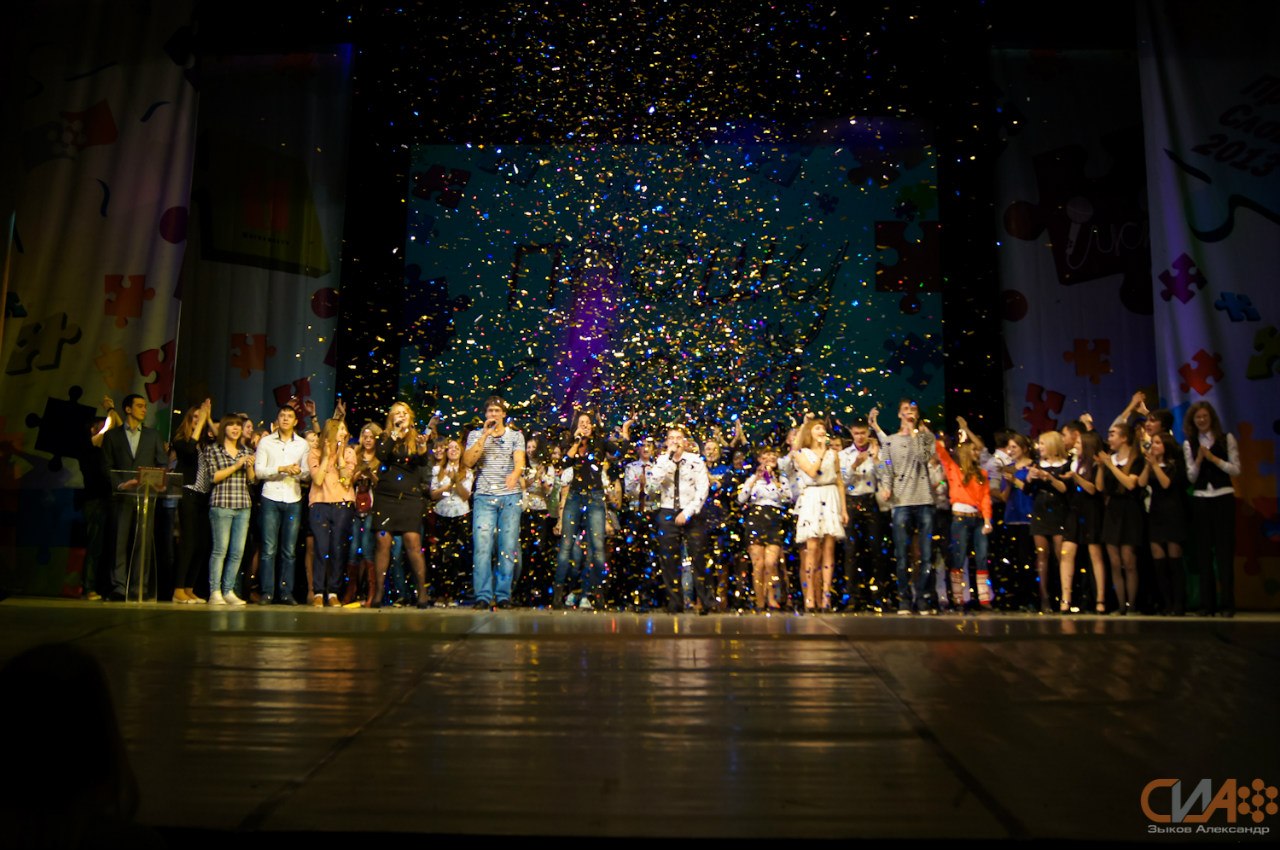